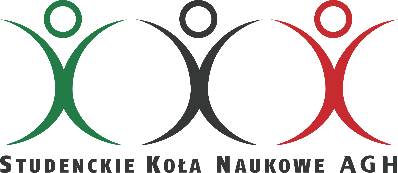 Tytuł grantu / numer grantu:
Logo KN
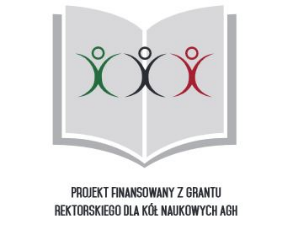 Autorzy prezentacji:


Kraków, 15.12.2020
www.agh.edu.pl
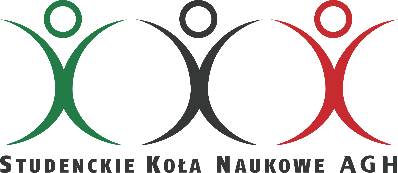 Plan Prezentacji
Cele grantu
 Opis założeń i planów grantu
 Opis realizacji grantu
 Wyniki, korzyści, rezultaty grantu (w odniesieniu do założeń)
 Napotkane kłopoty (problemy w realizacji)?
 Podsumowanie i wnioski
 Krótkie podsumowanie finansowe grantu
 Czy będzie realizacja dalsza projektu?
www.agh.edu.pl
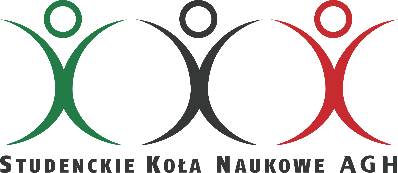 Kreatywność i inwencja twórcza przedstawienia wyników zrealizowanych Grantów Rektora 2020 należy do członków KN. Doradzamy zamieszczanie zdjęć, fragmentów filmów z realizacji projektów, osiągnięć w postaci dyplomów, listów pochwalnych itp., posterów konferencyjnych lub innej formy udokumentowanego udziału w konferencjach / szkoleniach, zarówno tych stacjonarnych, jak i online.
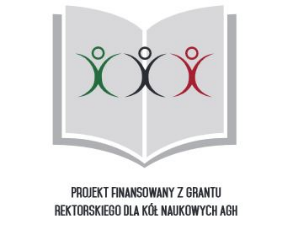 www.agh.edu.pl